___________________

Springbrook Estates Sewer Improvement Area
Informational Meeting
December 20, 2017
Presented By:
Allen County Sanitary Engineering Department
___________________
1
Overview Of Tonight’s Meeting
Project Introduction 
Meeting Objective
Project History 
Proposed Sanitary Sewer Layout
Procedure for Completion of Project 
Estimated Cost to Property Owners
Easement Acquisition
Tentative Project Schedule
Questions
2
1. Project Introduction
A  public sanitary sewer  project is proposed for the Springbrook Estates Sewer Improvement Area.  The project is being initiated due to the following:
	1) There is an existing health concern and water pollution 	hazard as documented by our department and the Allen 	County Health Department.
 Resident complaints.
 Failing on-lot systems.

	Since the meeting held August 28, 2013 the department has been researching financial assistance opportunities, completing detailed plans and specifications for the project.
3
2. Meeting Objective
This meeting will provide information for completion of a sanitary sewer project serving approximately 84 property owners located within Springbrook Estates, Northwest Street, SR 65 and SR 115 areas.  The meeting will also allow for a question and answer period following the presentation.
4
3. Project History
October 6, 2011	Sampling and testing of ditches and catch basins were   	completed by the Allen County Health Department 	and Allen County Sanitary 	Engineering Department.

May 15, 2012	Sampling and testing of ditches and catch basins were 	completed by the Allen County Health Department 	and Allen County Sanitary 	Engineering Department.

July 13, 2012	The Allen County Board of Health made 	recommendation to the Board of County 	Commissioners to pursue the installation of public 	sanitary sewer to eliminate the existing public health 	issues and water quality violations.  

August 28, 2013	Conduct public Informational Meeting.

August 28, 2013 to	Complete detailed plans, specifications, complete Tonight	income surveys and research financial assistance 	options.

December 20, 2017	Conduct 2nd Informational Meeting
5
3. Project History – Sampling Locations
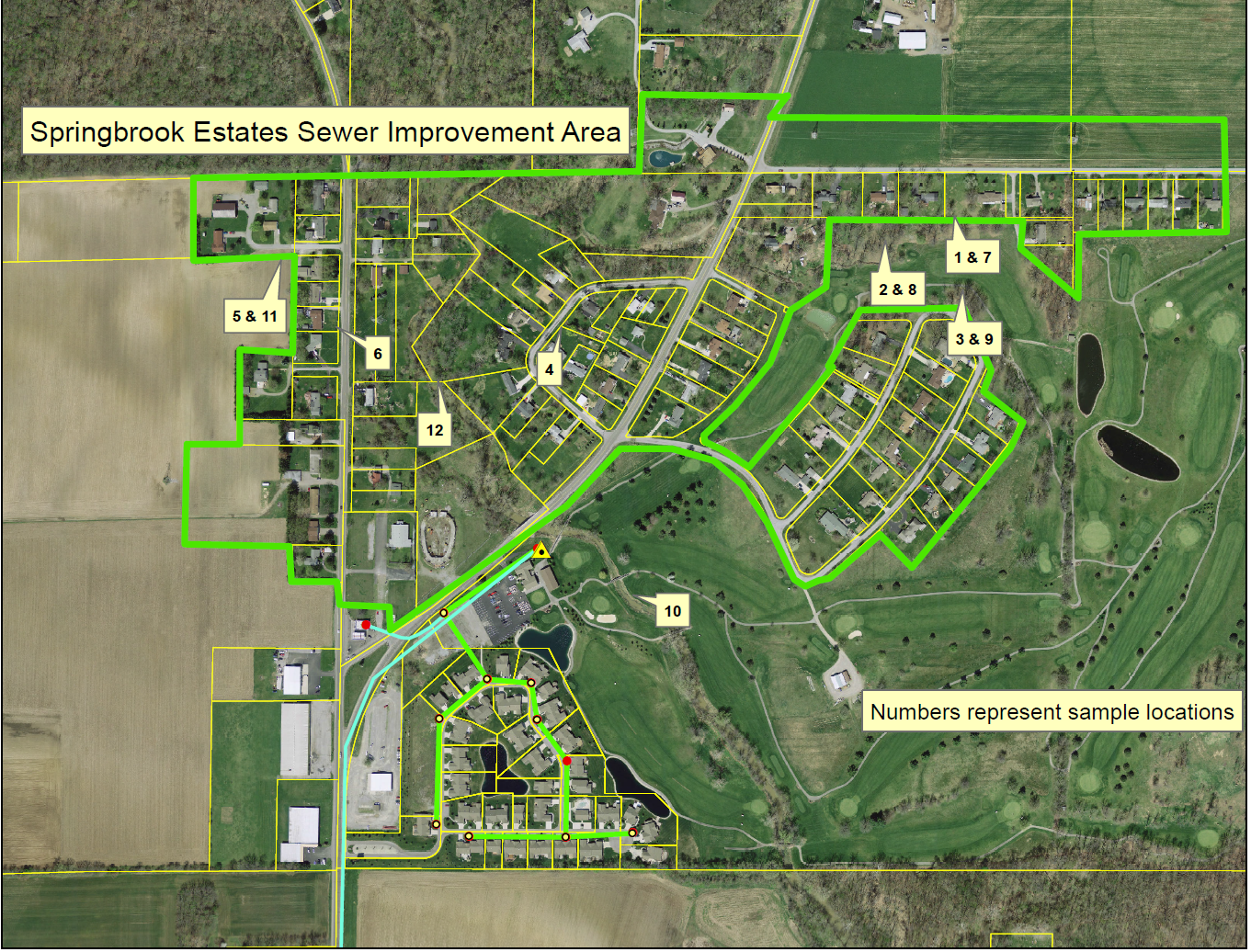 6
3. Project History – Sampling Test Results
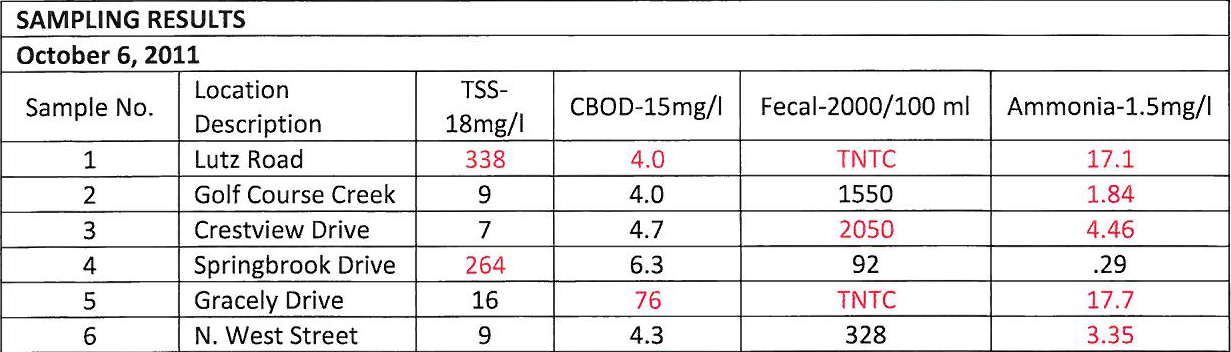 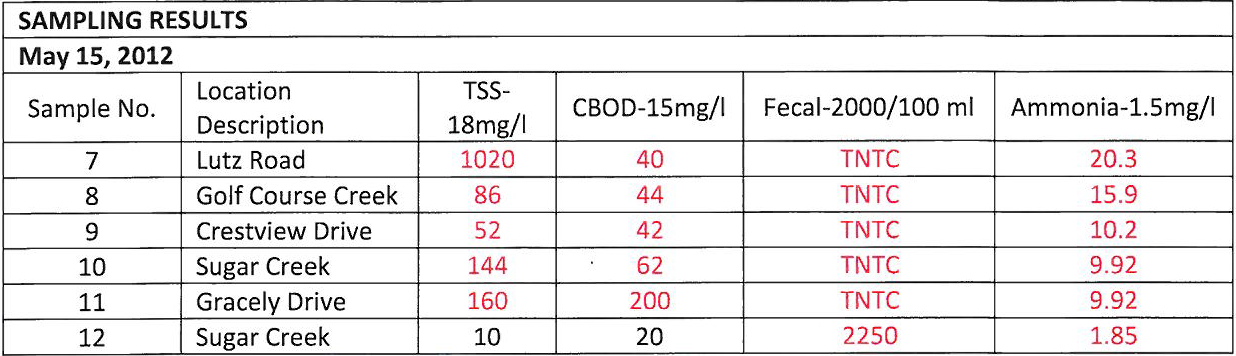 7
4. Proposed Sanitary Sewer Layout
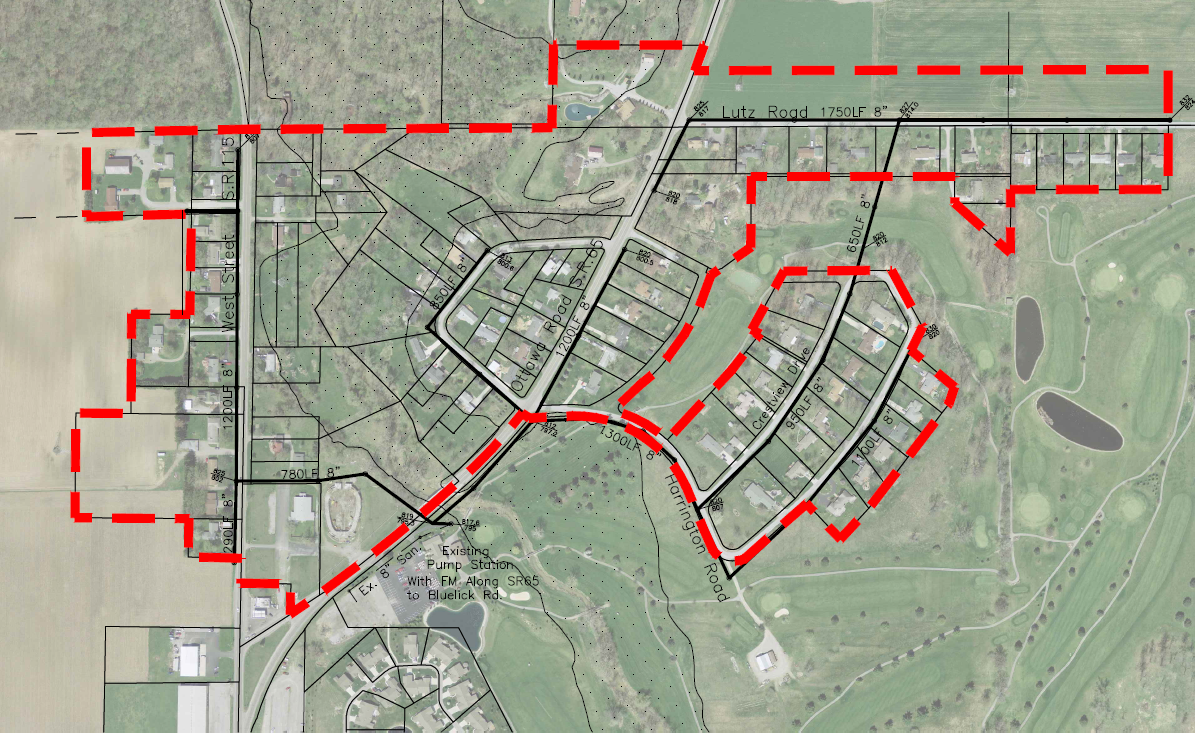 8
5. Procedure for Completion of Project
Conduct 1st Informational Meeting on August 23, 2013.
ORC 6117.06(A) - Commissioners adopted Resolution 523-13 on 	August 28, 2013 approving General Plan and Declaring Necessity of 	project. 
Research and make funding assistance applications.
Conduct 2nd Informational Meeting on December 20, 2017.
Proceed to the construction of the project once County has received 	Closing Instructions from USDA.
Complete construction of the project.
Finalize cost of project, mail billings with notice of Project Wrap-up 	Meeting to property owners. 
Conduct Project Wrap-up Meeting addressing property owner concerns, 	final billing and connection process.
Notify property owners for connection to the project. Health Department 	will require in-house plumbing inspection before connection.
9
6. Estimated Cost to Property Owners
Cost to property owners can be broken down as follows:
Cost for design and construction of sanitary sewer mainline paid back as a monthly debt service to be added onto the sewer bills.
Miscellaneous out-of-pocket cost:
Abandonment of septic and connection to sanitary sewer.
County sewer bill with debt service charge.
County Health Board permit and potential modifications to plumbing.
10
6. Estimated Cost to Property Owners (cont.)
Funding Assistance Sources:
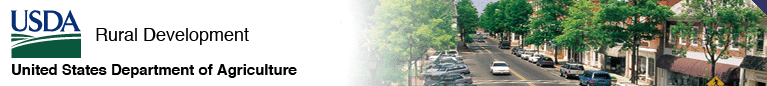 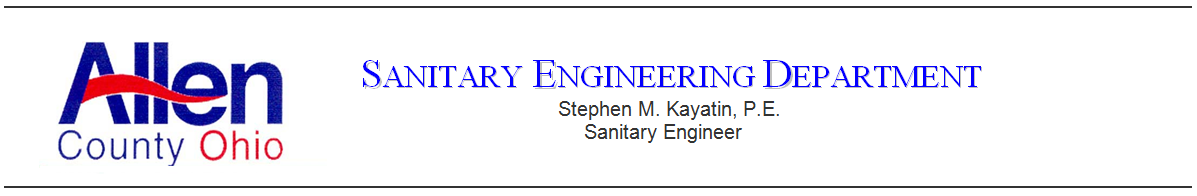 11
6. Estimated Cost to Property Owners (cont.)
Estimated Principal Debt Service
Estimated Total Project Cost Breakdown:
	Construction (9,581 lf of sewer)			 $1,239,746
	Design  					      167,400
	Easement acquisition				        20,000
	Administrative				        44,000
	Miscellaneous					        43,000
	Contingency (10% Construction Cost)		      123,976
	Total 				            	 $1,638,122
Estimated Principal Debt Service (PDS) per User Equivalency (UE):
	PDS per UE = (PDS – USDA Grant – County Participation) ÷ 84 UE
				=($1,638,122 - $400,000 - $405,800) ÷ 84 UE
			=$832,322 ÷ 84 = $9,909 per UE
Note: The $9,909 principal debt service may be paid in cash within 30-days of billing.
12
6. Estimated Cost to Property Owners (cont.)
Estimated Principal Debt Service
	Summary of Principal Debt Service Broken-down into a Monthly Charge:
13
6. Estimated Cost to Property Owners (cont.)
Estimated Out-of-Pocket Cost to Property Owners
Abandonment of existing private sewage system/tanks and
	 installation of a sanitary sewer lateral to the project. 
	Approximate Cost -  $1,500 to $2,000.
Once a property owner has connected to the sewer line he or she will receive a quarterly sewer bill which may be billed monthly EFT.
Allen County Board of Health Permit ($100 to be covered in project cost), and any plumbing modifications
14
6. Estimated Cost to Property Owners (cont.)
The total monthly sewer bill is estimated to be between $83.67 (40-year) to $103.45 (20-year).
15
7. Easement Acquisition
USDA will not allow the County to proceed with bidding the sewer improvement until all easements have been secured. The climate for receiving the best bid pricing is now. 

Therefore, in an effort to obtain the best possible pricing for construction the County needs to wrap-up the easement acquisition process.  Your cooperation working with our representatives is greatly appreciated. All property owners will benefit from a lower final project cost.  All savings will be passed along to the property owners. 

There are a few easements that have not been secured from property owners. However, checks are being created for all property owners that have signed easements. Checks and copies of recorded easements shall be mailed to all property owners.
16
8. Tentative Project Schedule
17
Questions
18